Disseny i desenvolupament d’un framework MVC en PHP
Projecte Final de Carrera
Enginyeria Informàtica (2n cicle)


Autor: Josep Humet i Alsius

Consultor: Ignasi Lorente Puchades
Professor: Daniel Riera Terrén


Juny 2016
Disseny i desenvolupament d’un framework MVC en PHP
Projecte Final de Carrera. Enginyeria Informàtica (2n cicle)
Josep Humet i Alsius
Introducció
Què? Un framework.

Ja existeix, no? Sí.

Aleshores, per què? Per aprendre!
Disseny i desenvolupament d’un framework MVC en PHP
Projecte Final de Carrera. Enginyeria Informàtica (2n cicle)
Josep Humet i Alsius
Objectius
Entendre el problema
Dissenyar el framework 
Desenvolupar el framework
Crear una petita aplicació de demostració
Reforçar coneixements d’arquitectura del software
Benchmarking
Disseny i desenvolupament d’un framework MVC en PHP
Projecte Final de Carrera. Enginyeria Informàtica (2n cicle)
Josep Humet i Alsius
Competidors
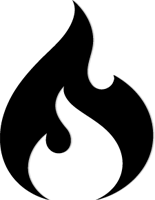 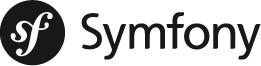 CodeIgniter
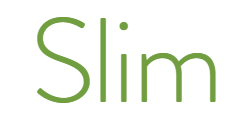 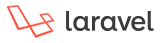 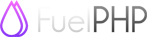 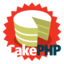 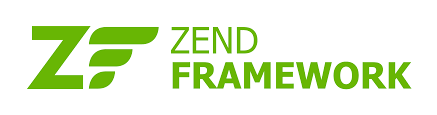 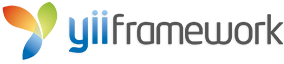 Disseny i desenvolupament d’un framework MVC en PHP
Projecte Final de Carrera. Enginyeria Informàtica (2n cicle)
Josep Humet i Alsius
Competidors > CodeIgniter
Pesa poc
Consumeix pocs recursos
És molt ràpid
Poca corba d’aprenentatge
“Maximum performance, capability, and flexibility
 in the smallest, lightest possible package.”
Disseny i desenvolupament d’un framework MVC en PHP
Projecte Final de Carrera. Enginyeria Informàtica (2n cicle)
Josep Humet i Alsius
Competidors > Symfony2
Es pot instal·lar a través de composer
Patró de disseny ≈ MVC
Utilitza ORM
Motor de plantilles (vistes)
Estable i escalable
Corba d’aprenentatge mitja
Disseny i desenvolupament d’un framework MVC en PHP
Projecte Final de Carrera. Enginyeria Informàtica (2n cicle)
Josep Humet i Alsius
Competidors > Altres
Slim  Enfocat a APIs



Laravel  Personalització de Symfony
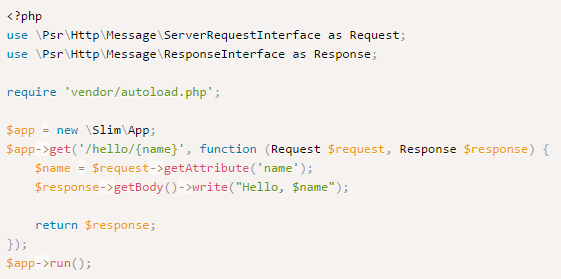 Disseny i desenvolupament d’un framework MVC en PHP
Projecte Final de Carrera. Enginyeria Informàtica (2n cicle)
Josep Humet i Alsius
Metodologia
Disseny i desenvolupament d’un framework MVC en PHP
Projecte Final de Carrera. Enginyeria Informàtica (2n cicle)
Josep Humet i Alsius
Arquitectura de l’aplicació
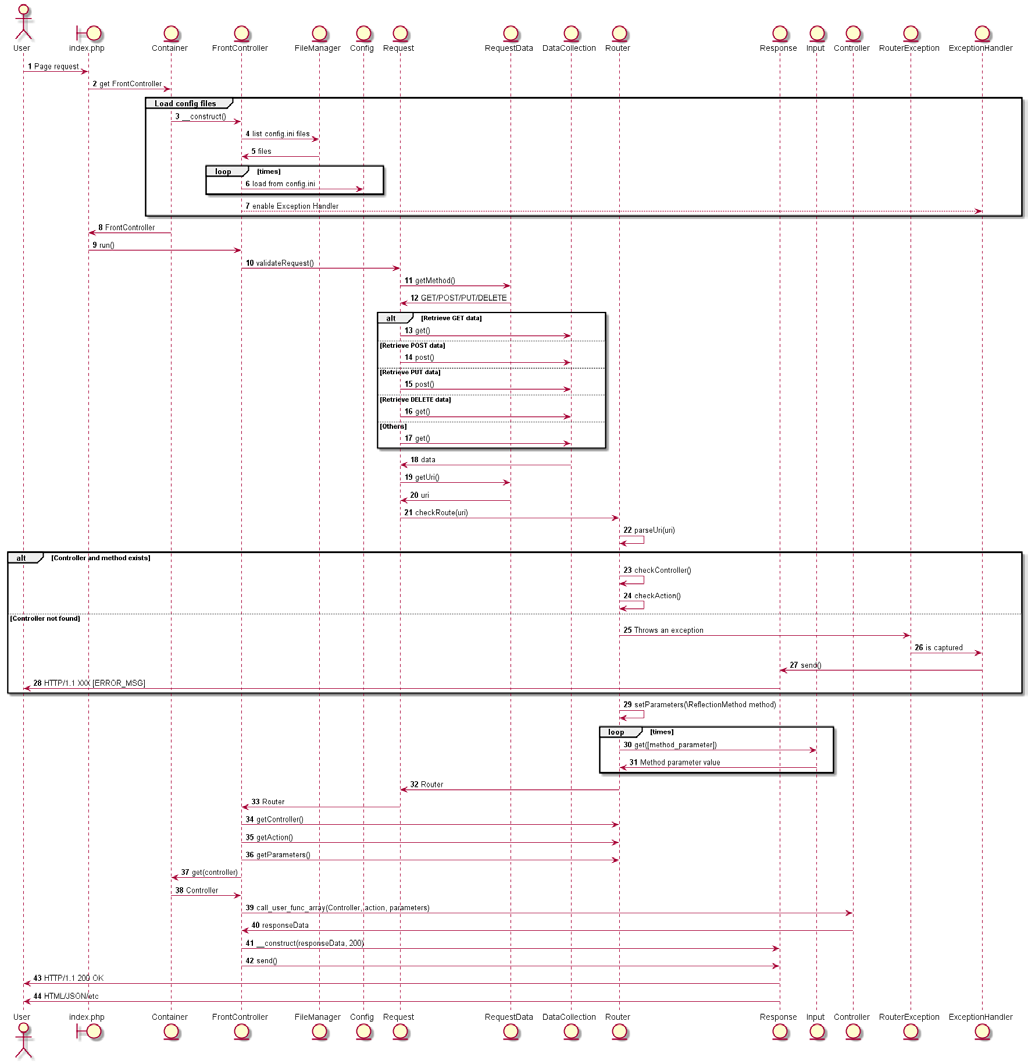 Disseny i desenvolupament d’un framework MVC en PHP
Projecte Final de Carrera. Enginyeria Informàtica (2n cicle)
Josep Humet i Alsius
Arquitectura de l’aplicació
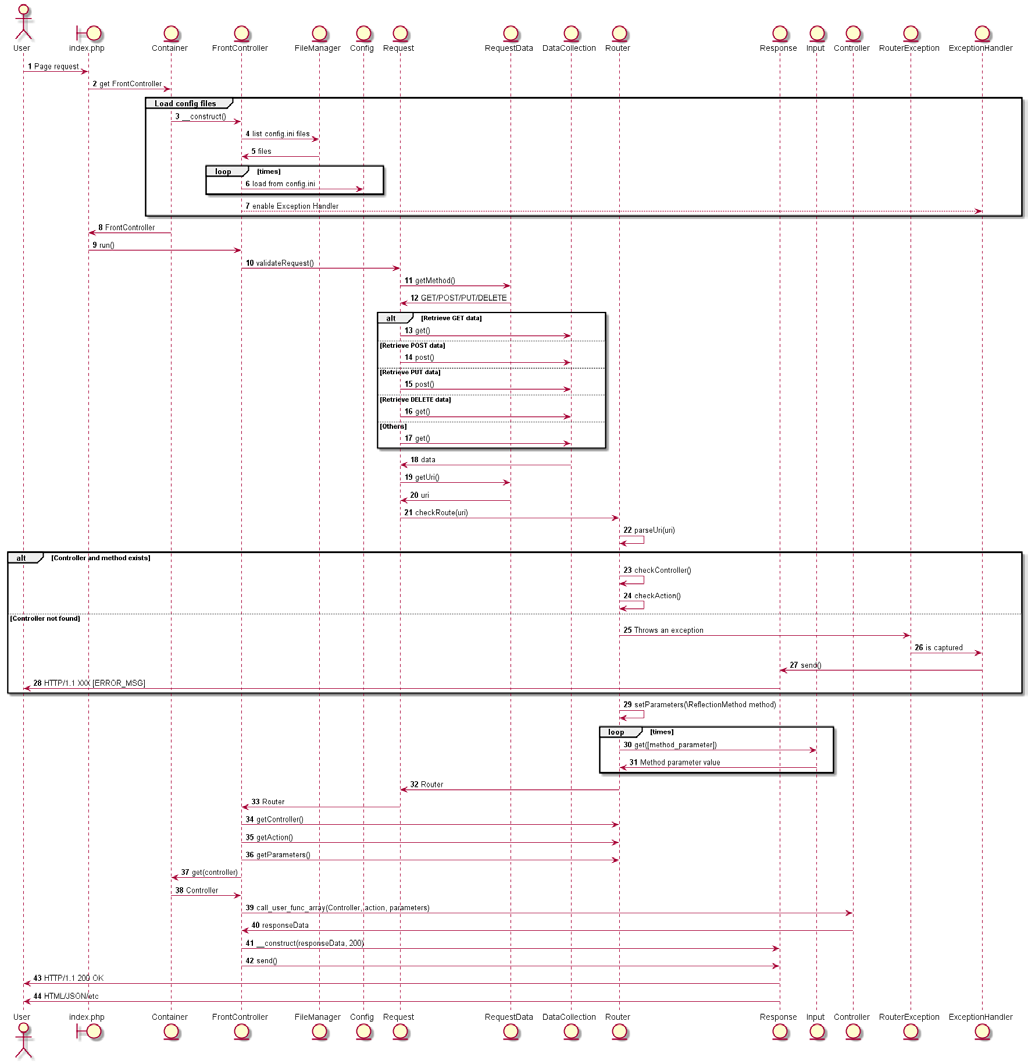 Disseny i desenvolupament d’un framework MVC en PHP
Projecte Final de Carrera. Enginyeria Informàtica (2n cicle)
Josep Humet i Alsius
Arquitectura de l’aplicació
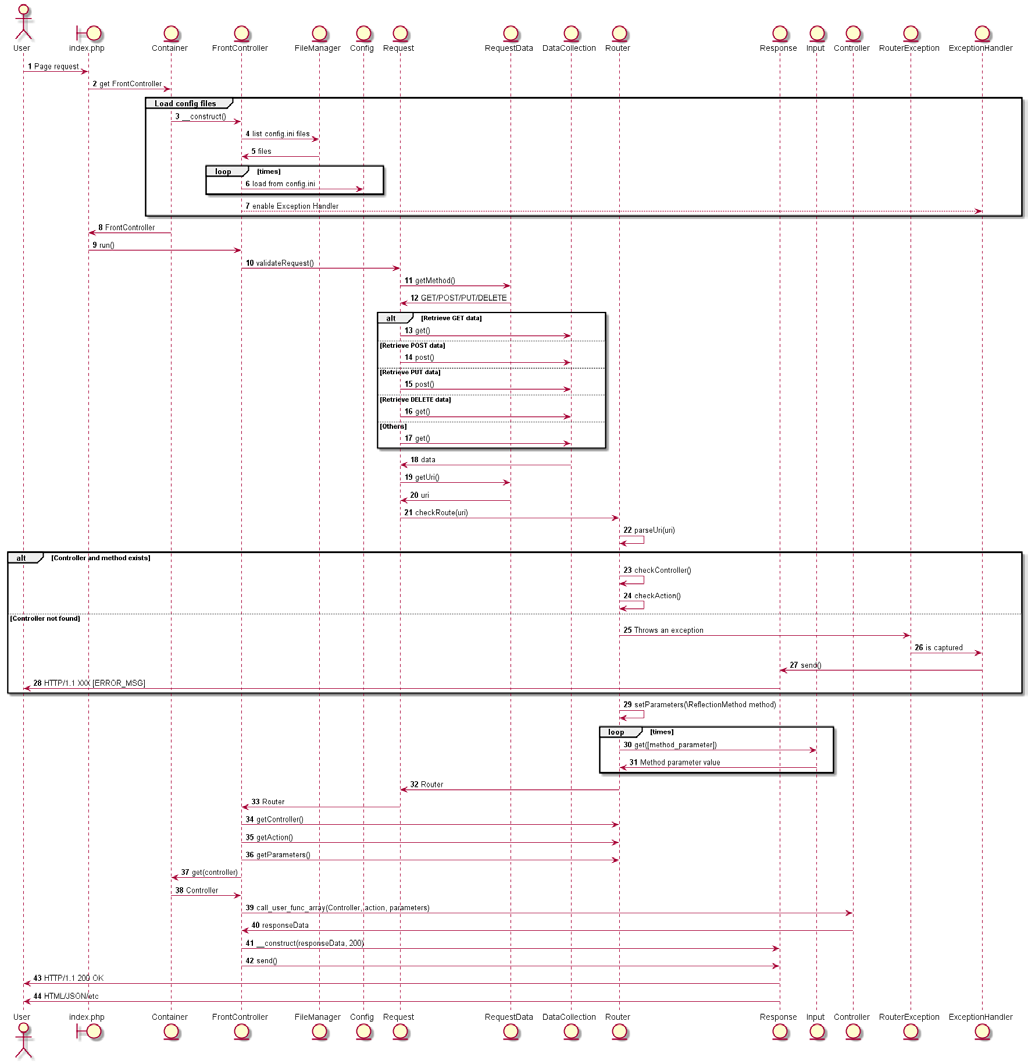 Disseny i desenvolupament d’un framework MVC en PHP
Projecte Final de Carrera. Enginyeria Informàtica (2n cicle)
Josep Humet i Alsius
Arquitectura de l’aplicació
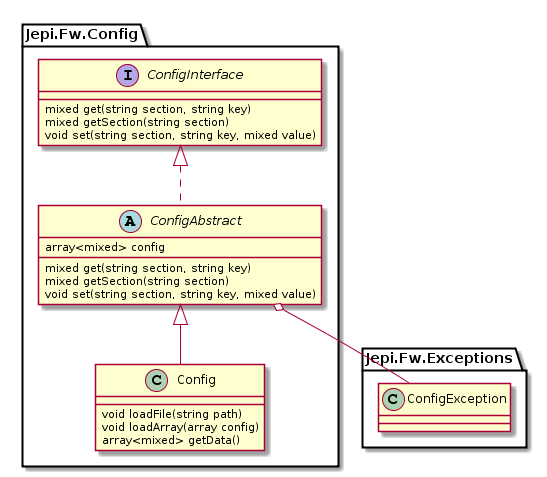 Interfície 



Classe abstracta




Classe concreta
Disseny i desenvolupament d’un framework MVC en PHP
Projecte Final de Carrera. Enginyeria Informàtica (2n cicle)
Josep Humet i Alsius
Arquitectura de l’aplicació
Config
FrontController
Routing
Storage



IO (entrada/sortida)
Controladors
Models
Vistes
Disseny i desenvolupament d’un framework MVC en PHP
Projecte Final de Carrera. Enginyeria Informàtica (2n cicle)
Josep Humet i Alsius
Llibreries
Composer


PHP-DI
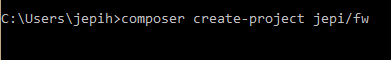 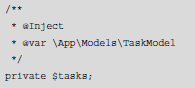 Disseny i desenvolupament d’un framework MVC en PHP
Projecte Final de Carrera. Enginyeria Informàtica (2n cicle)
Josep Humet i Alsius
Projecció a futur
Script d’instal·lació per configurar l’entorn
Sistema ORM
Bases de dades NoSQL
Twig com a motor de plantilles
Sistema de cache
Sistema de hooks
…i molt més
Disseny i desenvolupament d’un framework MVC en PHP
Projecte Final de Carrera. Enginyeria Informàtica (2n cicle)
Josep Humet i Alsius
Conclusions
El JepiFW:
Útil
Intuïtiu
Fàcil
Ràpid
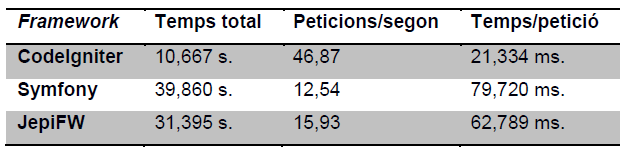 Disseny i desenvolupament d’un framework MVC en PHP
Projecte Final de Carrera. Enginyeria Informàtica (2n cicle)
Josep Humet i Alsius
Moltes gràcies!